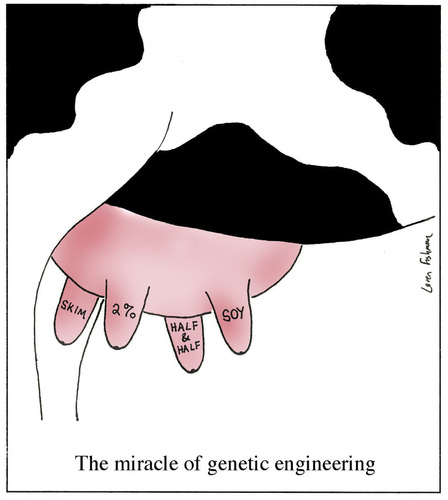 Gen Mühendisliği ve Veteriner Hekimlikte Biyoteknoloji
Doç. Dr. Bengi ÇINAR KUL
Veteriner hekimlikte PCR’ın başlıca kullanım alanları
Kalıtsal hastalıkların moleküler temelinin aydınlatılması, populasyonda taranması
Verimle ilgili genlerin populasyonda taranması
Moleküler ıslah
Prenatal tanı
Irkların ve türlerin tarihsel gelişiminin aydınlatılması
Evrim çalışmaları ve antik DNA çalışmaları
Adli çalışmalar (tür belirleme, ebeveyn belirleme)
Hastalık etkenlerinin (viral, bakteriyal vs.) tür tayini
Aşı üretimi
Gıda katkılarının  belirlenmesi
GDO üretimi ve gıdalarda GDO varlığının belirlenmesi………..